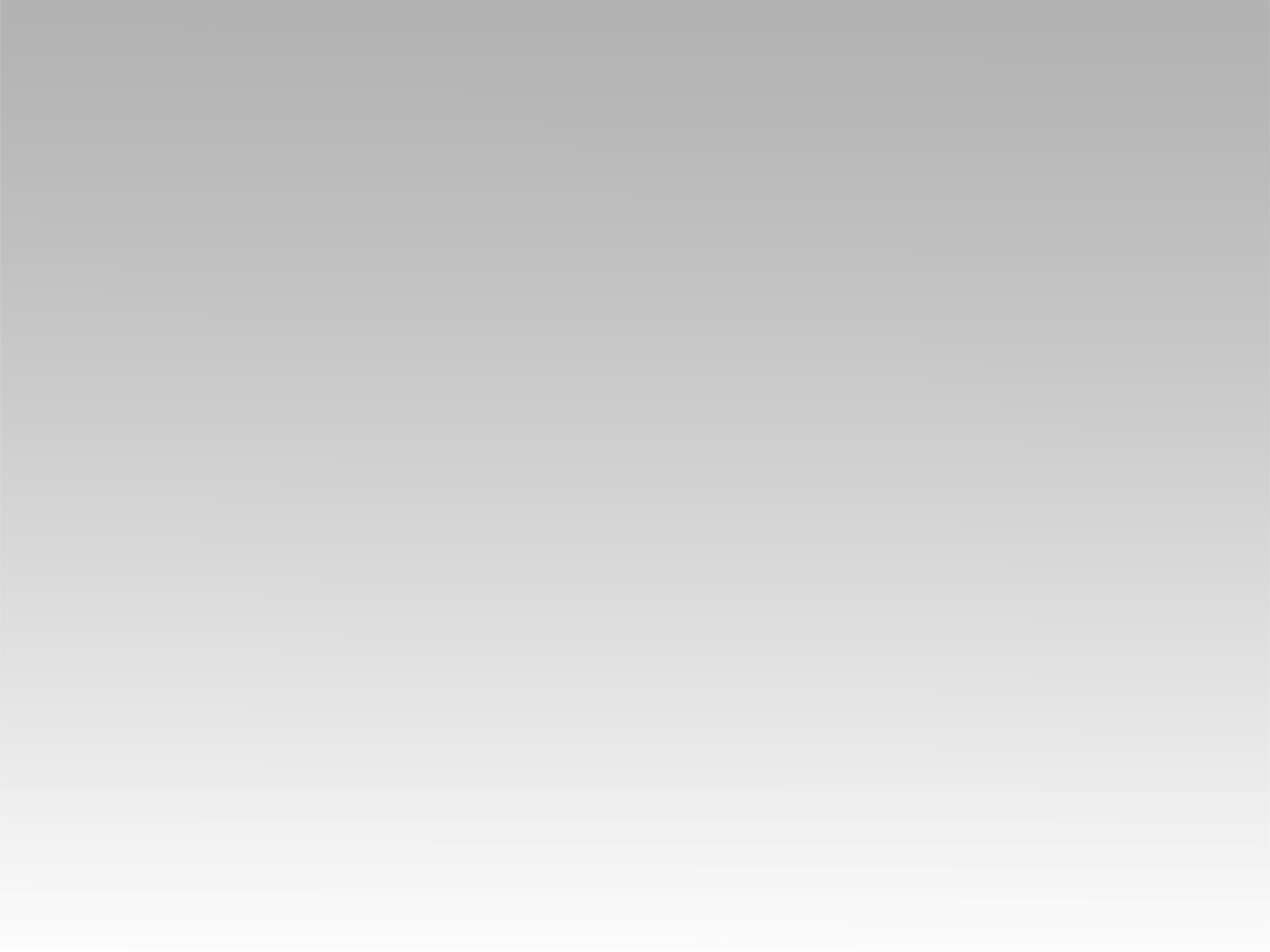 ترنمية 
راضي تاخد كل عاري
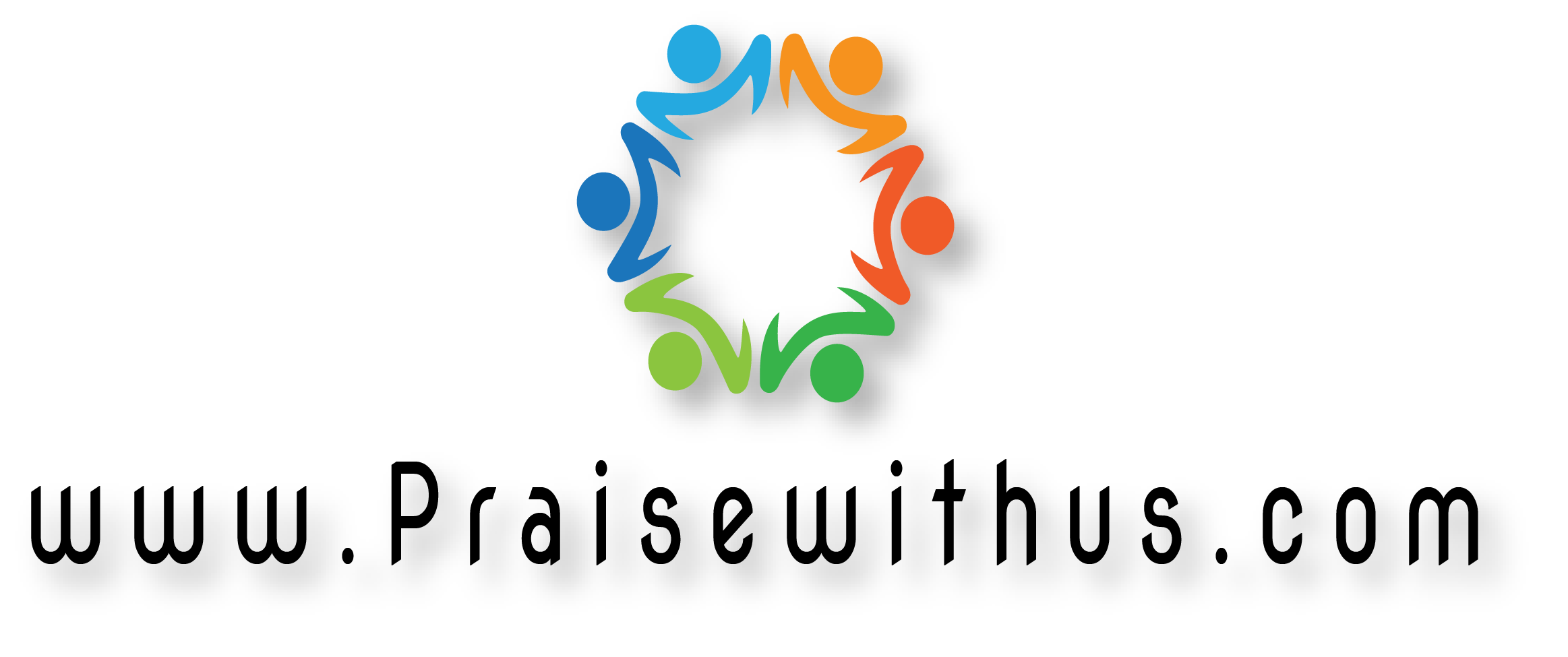 1- 
راضي تاخد كل عاري 
تبدله بأمجاد 
ليه راضي تحمل همي 
وتملاني سلام
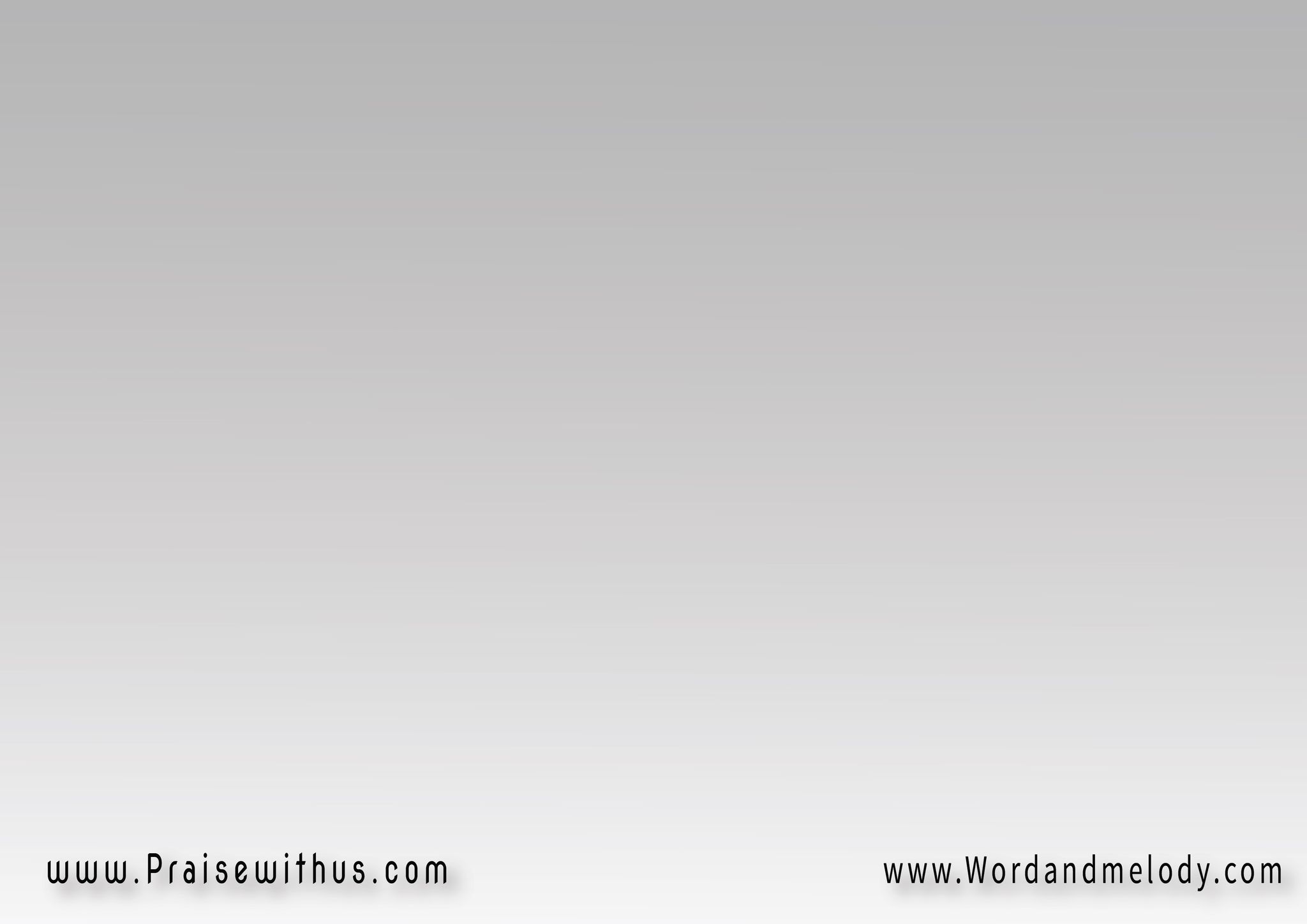 علشان جمالك ربي 
مايوصفهوش كلام 
سنين بادور ع الأمان 
كل الأمان معاك
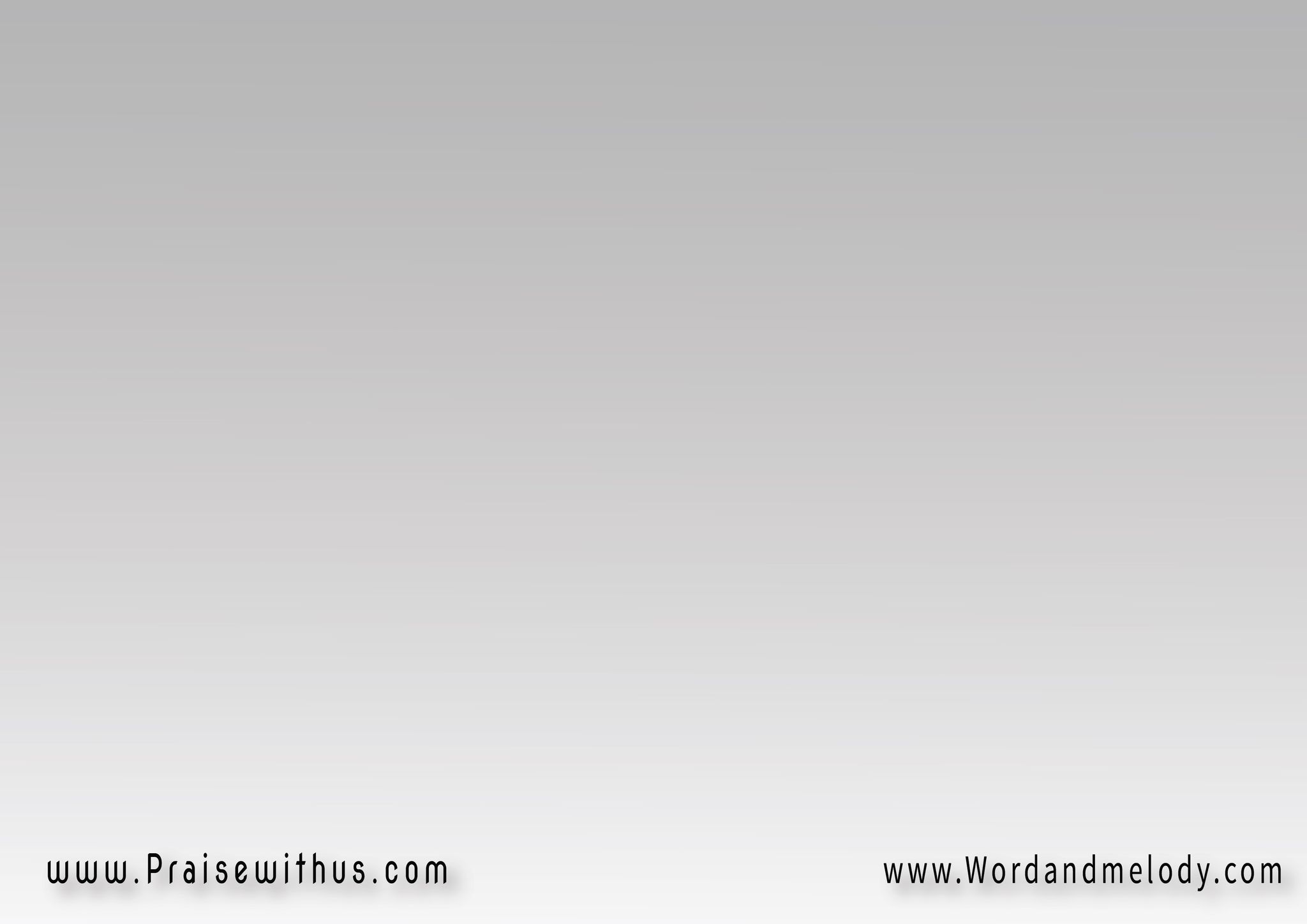 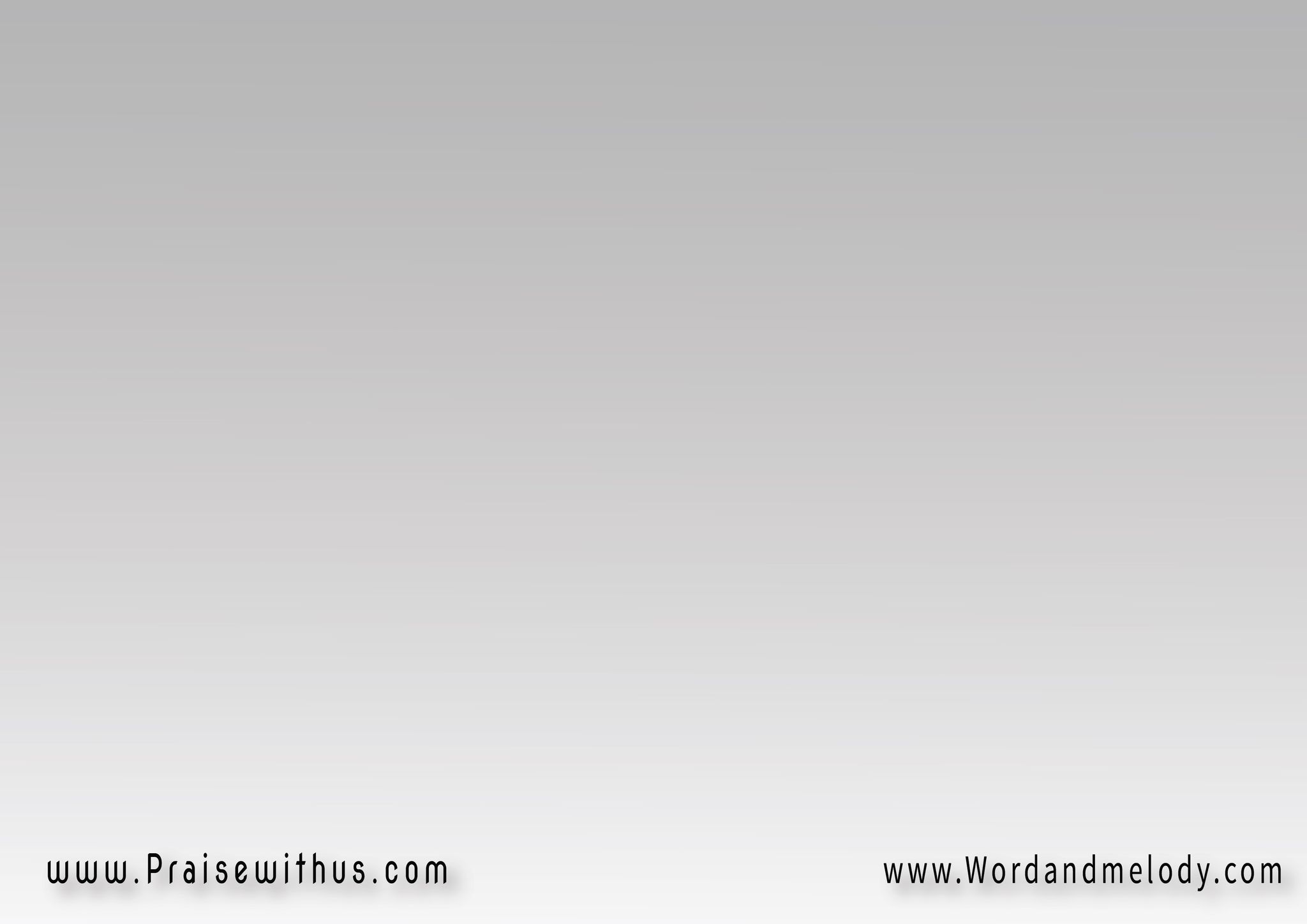 القرار: 
لو ف زعلي ماجيتش ليك 
 هاروح لمين ؟ 
مين هلاقي زيك ربى 
 بيفهمنى ؟
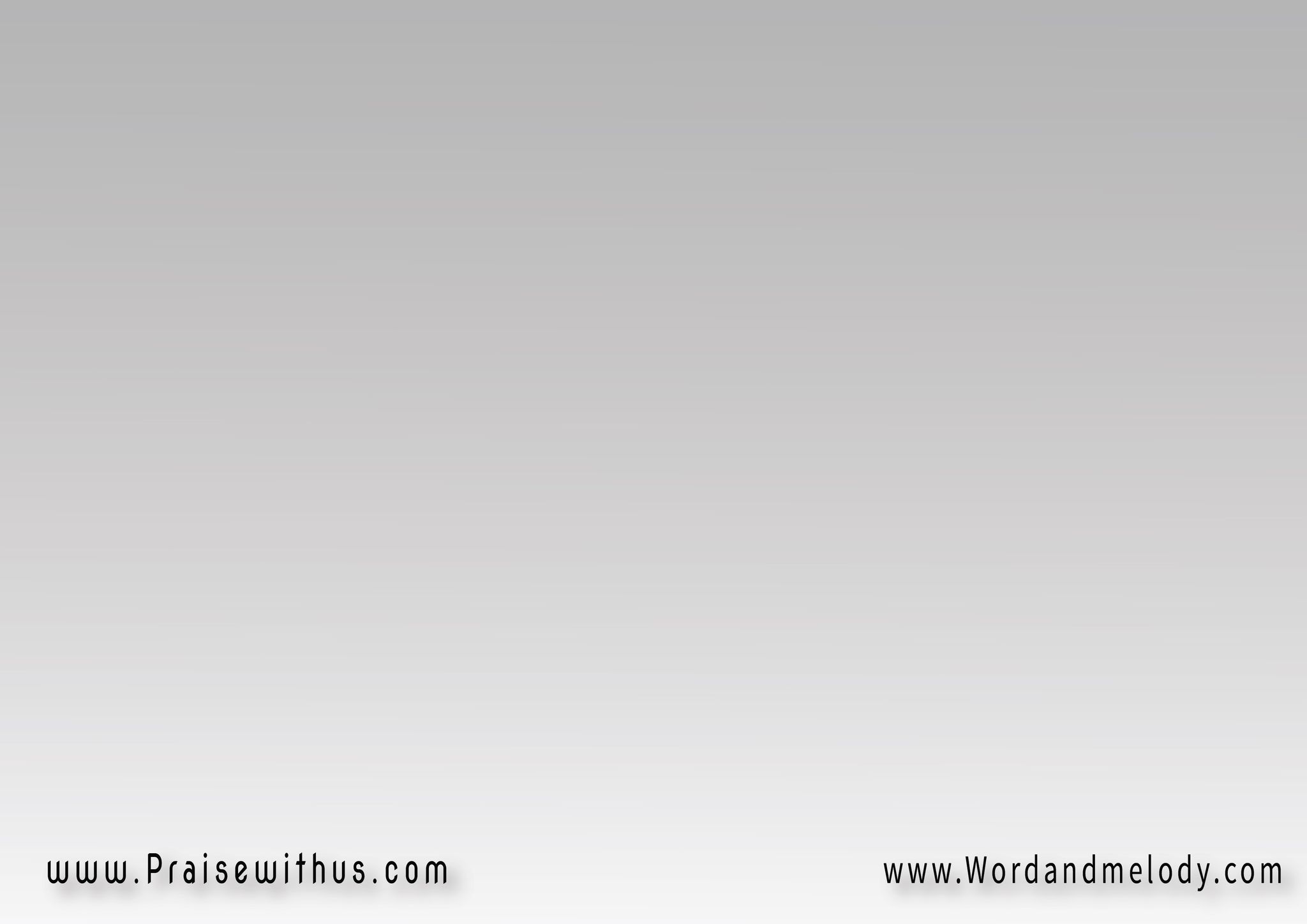 عمري ما بقى ف يوم وحيد 
طول ما في زيك إله 
إنت أحلى ما في الحياة 
أحلى صديق
2- 
 دايماً بالاقي الراحة 
لما أحكي معاكمن غير ما أطلب بلاقي 
ليَّ في حضنك مكان
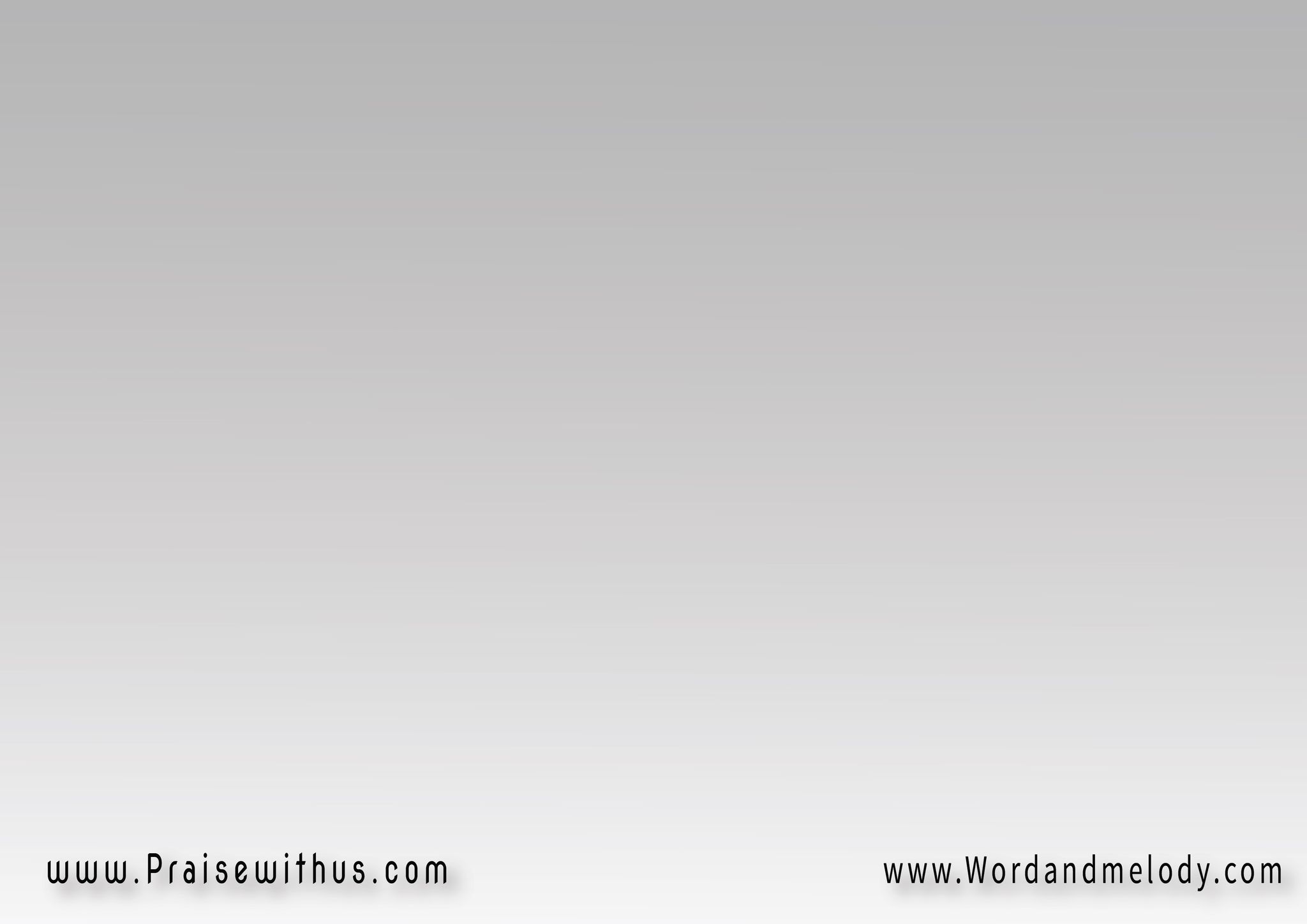 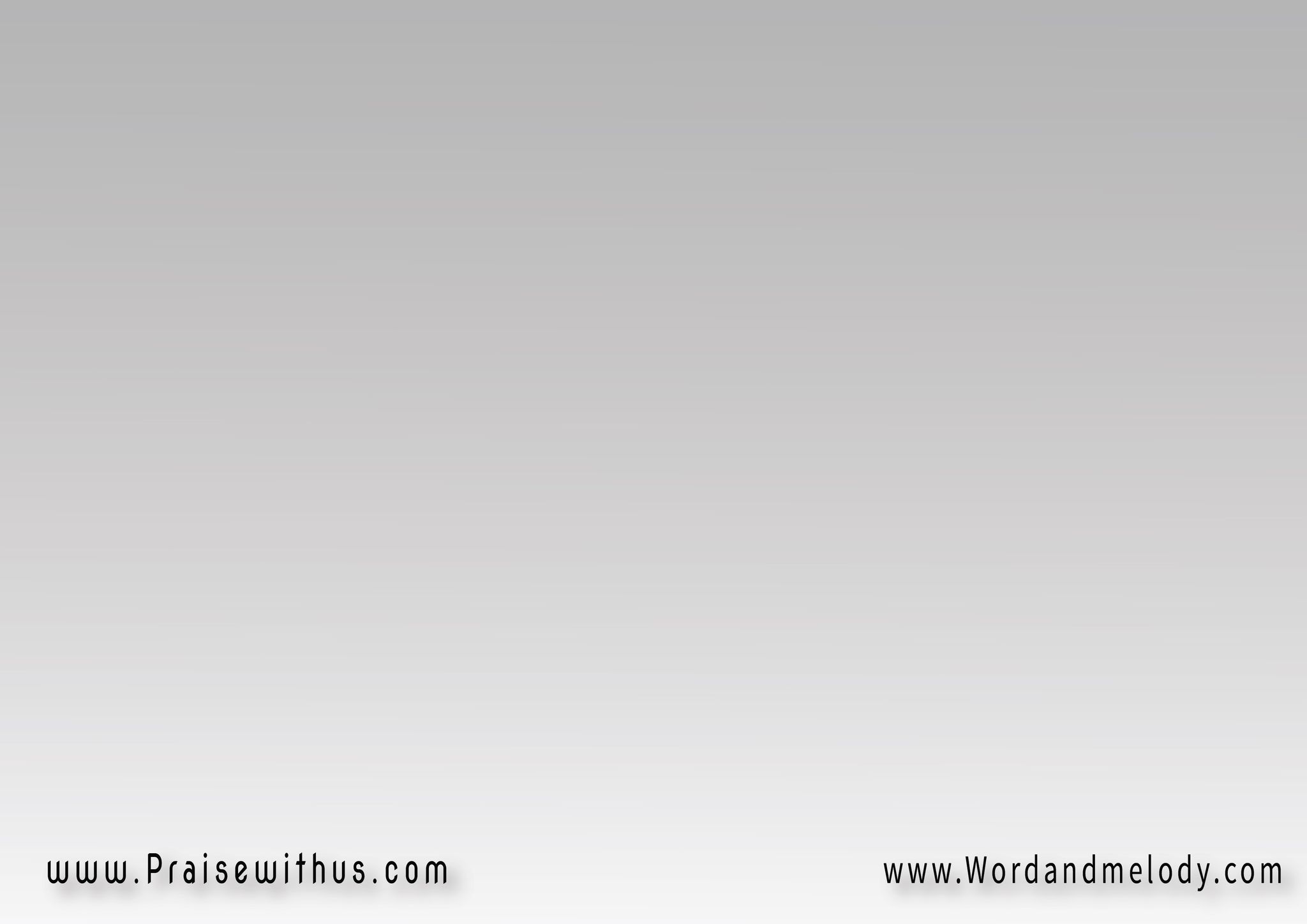 دايماً في حبك ربي 
باشوف قسوتيبيخجلني حنانكإلهي زيك مين ؟
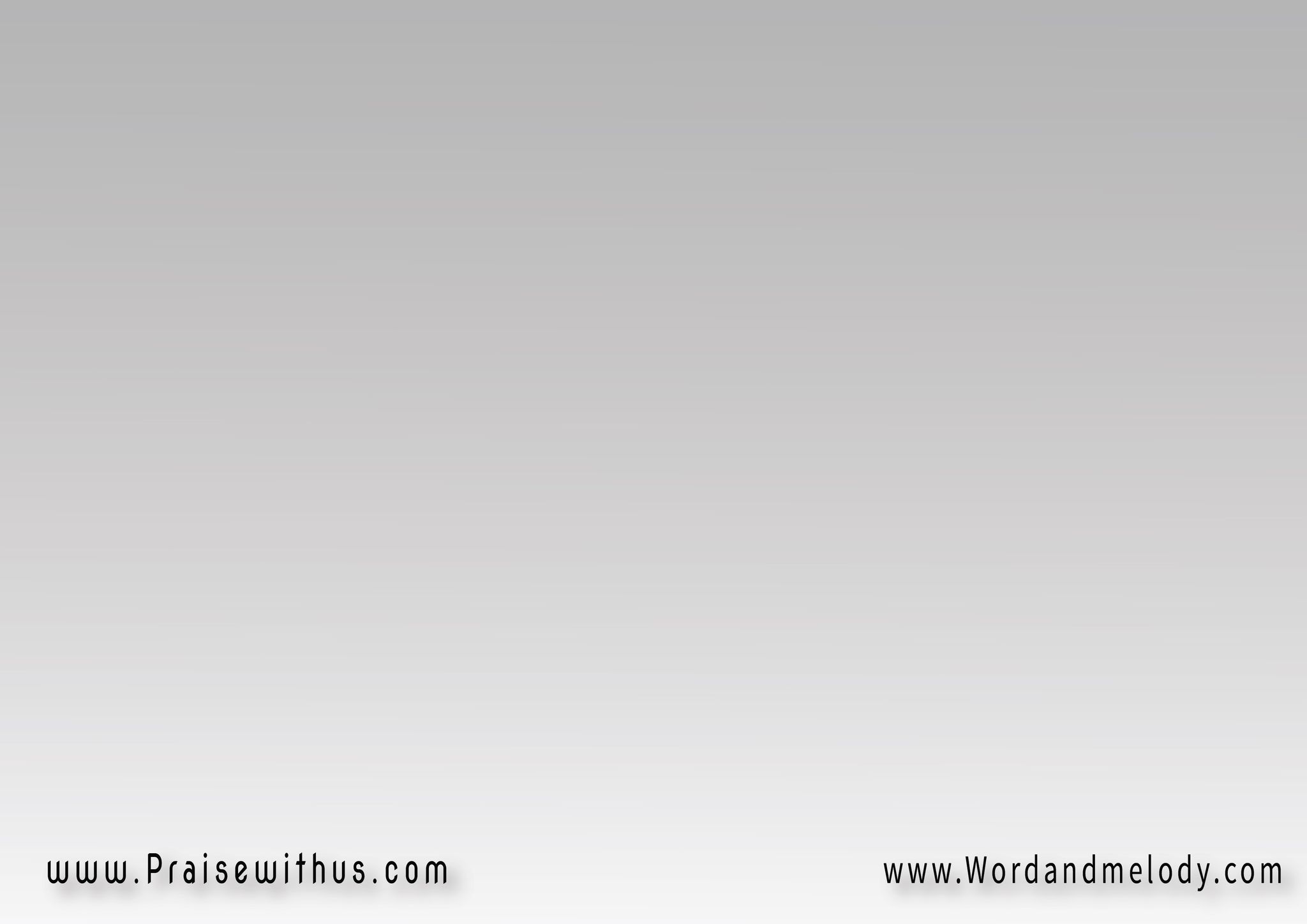 القرار: 
لو ف زعلي ماجيتش ليك 
 هاروح لمين ؟ 
مين هلاقي زيك ربى 
 بيفهمنى ؟
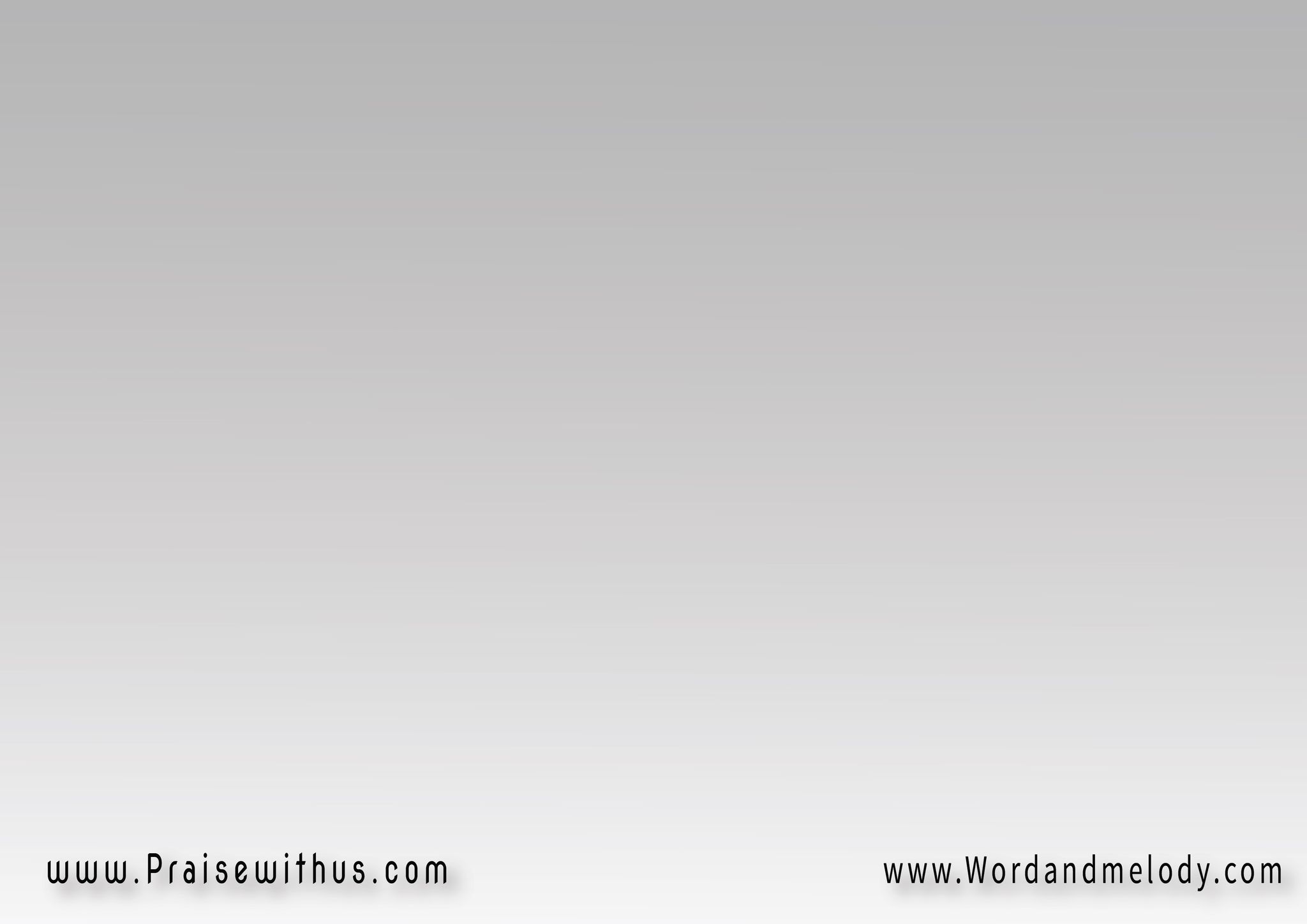 عمري ما بقى ف يوم وحيد 
طول ما في زيك إله 
إنت أحلى ما في الحياة 
أحلى صديق
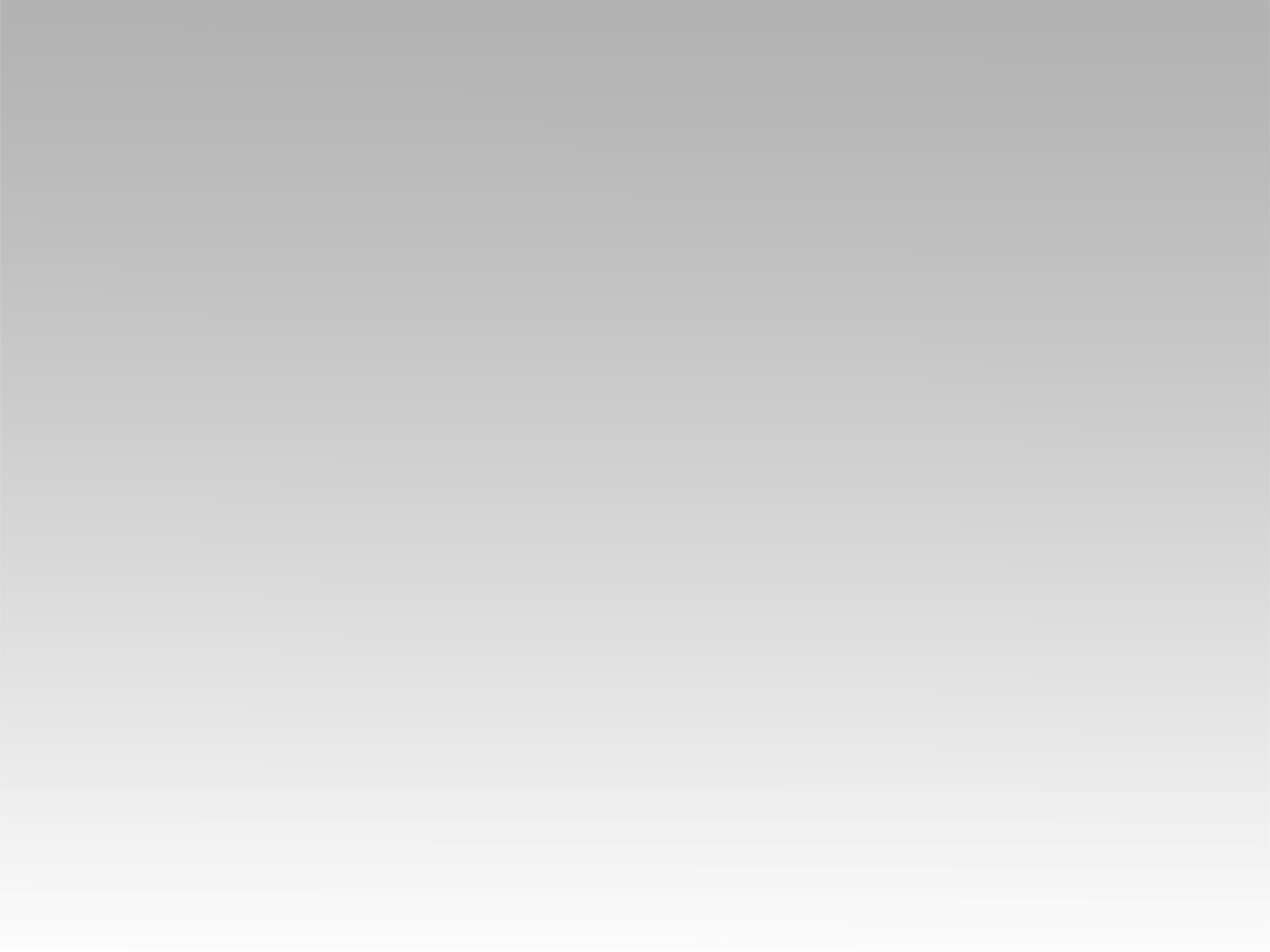 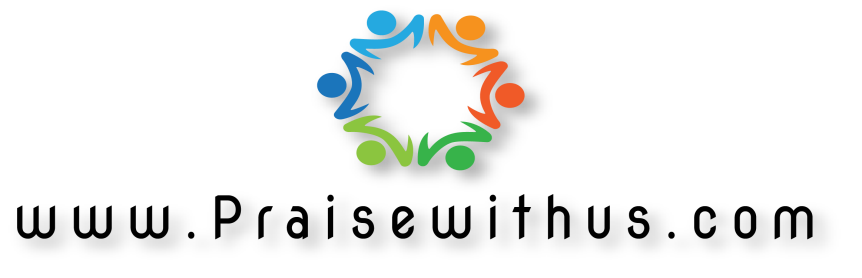